MARKETING INSIGHTS FROM SCC
Branding
Pepsi
MARKETING INSIGHTS FROM SCC
MARKETING INSIGHTS FROM SCC
what is branding?
Branding is the process of shaping customers perceptions of a product or organization, by connecting it with a particular name, design, symbol, and unique set of qualities.
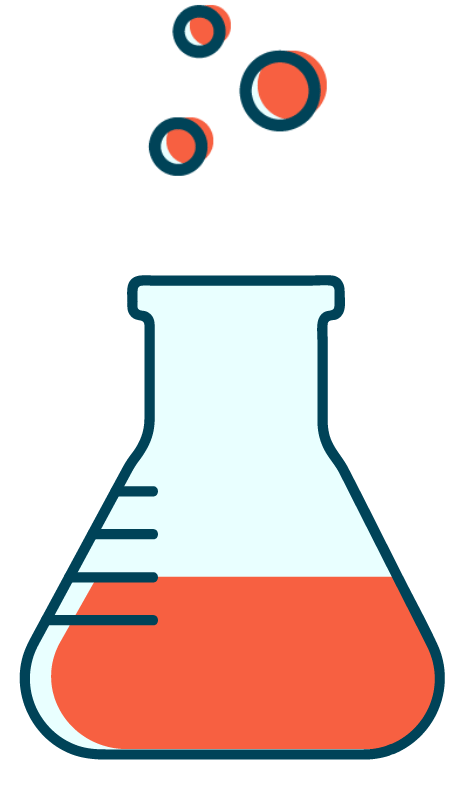 MARKETING INSIGHTS FROM SCC
what is a logo?
A logo is a graphic symbol made up of text and images that identifies a business.
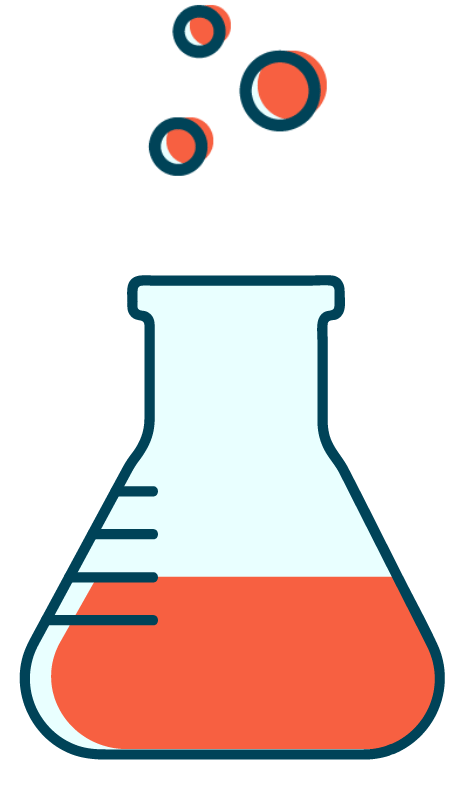 MARKETING INSIGHTS FROM SCC
why are logos important in marketing?
"A well-designed logo can offer substantial benefits to brands. It can help pique the interest of consumers, differentiate brands from competitors, facilitate brand recognition, influence investors' decisions, and convey what a brand is all about."
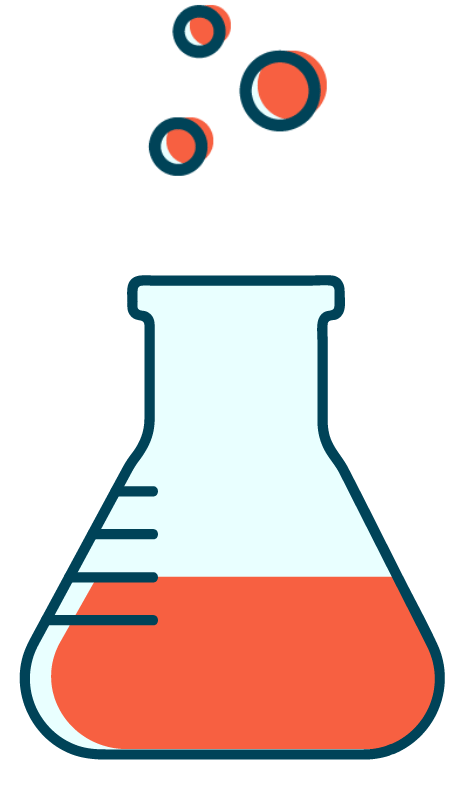 HARVARD BUSINESS REVIEW
MARKETING INSIGHTS FROM SCC
what makes a good logo?
GREAT LOGOS ARE 
SIMPLE
Many of the most impactful and successful logos in history are surprisingly simple.
GREAT LOGOS ARE 
MEMORABLE
THE BEST LOGOS ARE UNFORGETTABLE!
5 Characteristics of a great logo...
GREAT LOGOS ARE 
TIMELESS
A GREAT LOGO WILL LOOK AS RELEVANT TODAY AS IT WILL 10, 20 AND 50 YEARS FROM NOW.
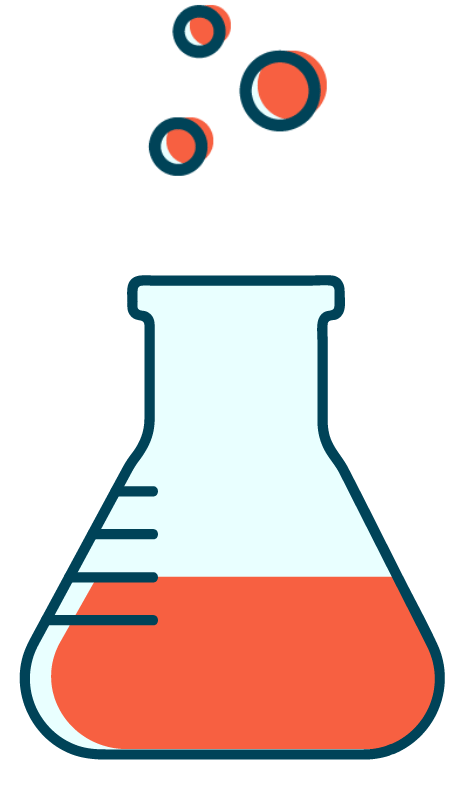 GREAT LOGOS ARE 
RELEVANT
THE BEST LOGOS ARE RELEVANT TO THEIR MARKETS AND THEIR CUSTOMERS.
GREAT LOGOS ARE 
SCALABLE
THE BEST LOGOS LOOK GREAT SCALED TO ANY SIZE, BIG OR SMALL.
To stay relevant, fresh and modern (Pepsi)
MARKETING INSIGHTS FROM SCC
why do brands change logos?
Temporary changes for an event or holiday (Google)
Company name change or merger (United Airlines)
Rebranding - to reach a different audience or change customer perception (Dunkin)
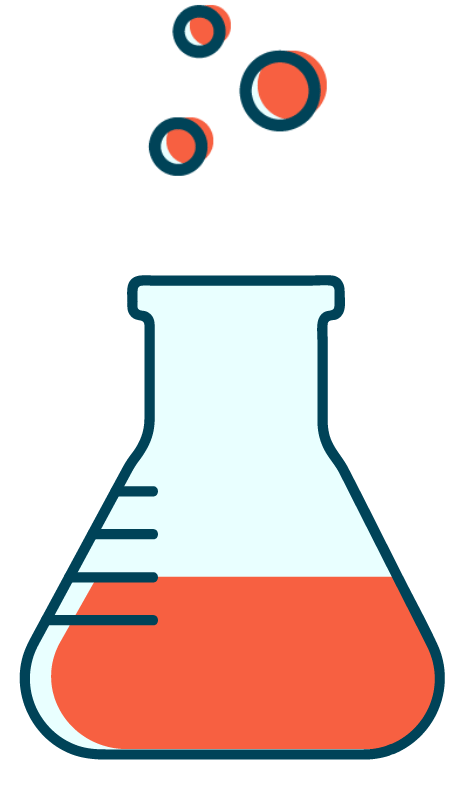 MARKETING INSIGHTS FROM SCC
why did pepsi change their logo?
Pepsi's logo changes are designed to better align with people's recollection of the classic Pepsi logo design, while maintaining an eye on the future.

Pepsi will roll out the new look in North America in Fall, 2023 in time for the brand's 125th anniversary, and globally in 2024, marking the brand's next era.

“We think it’s a really great way to maintain [Pepsi’s] familiarity … but also project out to the future.”
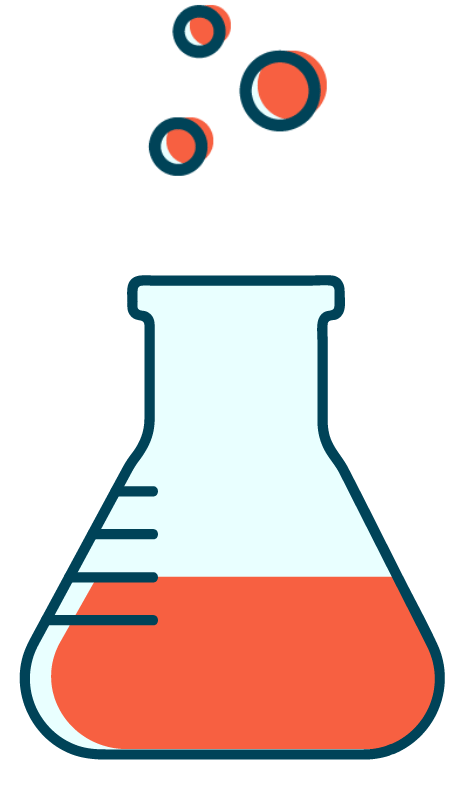 TODD KAPLAN
CHIEF MARKETING OFFICER
PEPSI, CO.
MARKETING INSIGHTS FROM SCC
pepsi's logo history
Pepsi has had several iterations of their iconic logo since the company's inception.
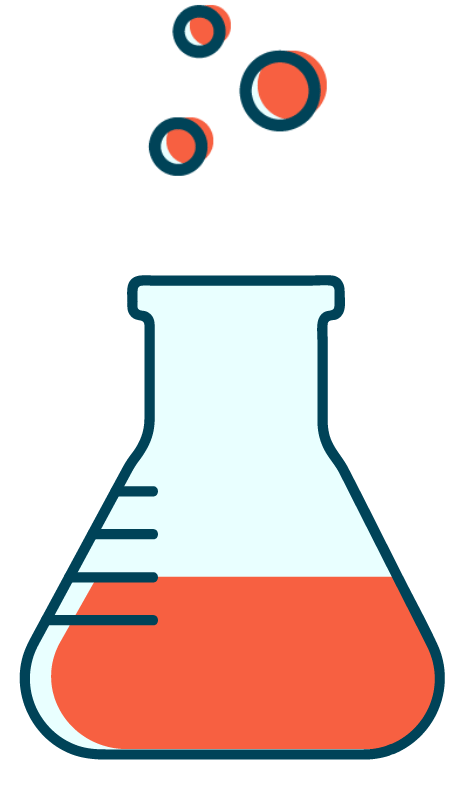 MARKETING INSIGHTS FROM SCC
key logo design elements
The Pepsi globe and wordmark unite to fit into a variety of settings and emphasize the distinctive Pepsi branding.
An updated color palette introduces electric blue and black to bring contrast, vibrancy, and a contemporary edge to the classic Pepsi color scheme. Given the brand's continued focus on Pepsi Zero Sugar, the design brings in the color black, further showing the brand's commitment to Pepsi Zero Sugar in the future.
A new visually distinct can silhouette, which heroes the iconic Pepsi can as an accessible brand for all.
A modern, custom typeface reflects the brand's confidence and unapologetic mindset.
The signature Pepsi pulse evokes the "ripple, pop and fizz" of Pepsi-Cola with movement. It also brings the rhythm and energy of music, an important and continuing part of the Pepsi legacy.
MARKETING INSIGHTS FROM SCC
new pepsi branding
As for the new design, it's clear that Pepsi wants to portray its most unapologetic and enjoyable qualities. The updated branding will extend across all physical and digital touchpoints, including packaging, drinking fountains and coolers, fleet, fashion and hospitality.
discussion
MARKETING INSIGHTS FROM SCC
What is a brand?

What is branding?

Why are logos such an important aspect of branding?

What is rebranding?

Do you think there is any risk associated with a rebrand?  Why or why not?

Why did Pepsi rebrand?

What message do you think they hope to convey with the introduction of the new logo and branding?

What do you think of the new logo?
MARKETING INSIGHTS FROM SCC
sources
https://www.pepsico.com/our-stories/press-release/pepsi-unveils-a-new-logo-and-visual-identity-marking-the-iconic-brands-next-era03282023

https://hbr.org/2019/09/a-study-of-597-logos-shows-which-kind-is-most-effective

https://www.fastcompany.com/90870915/pepsis-new-logo-is-a-subliminal-war-on-sugar

https://www.usatoday.com/story/money/business/2023/03/28/new-pepsi-logo-cans/11535642002/

https://www.creativebloq.com/news/new-pepsi-logo

https://99designs.com/blog/famous-design/pepsi-logo-history

https://www.cnn.com/2023/03/28/business/pepsi-new-logo/index.html